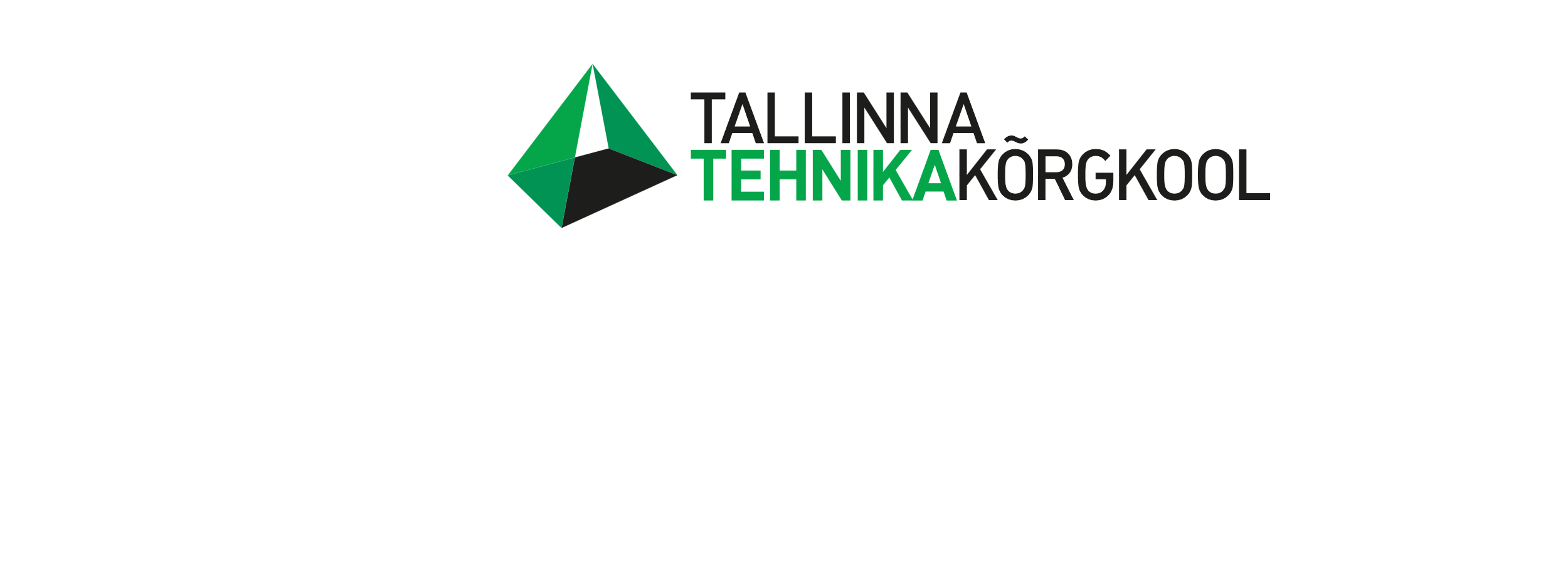 Josefin sans
Jost (italic)
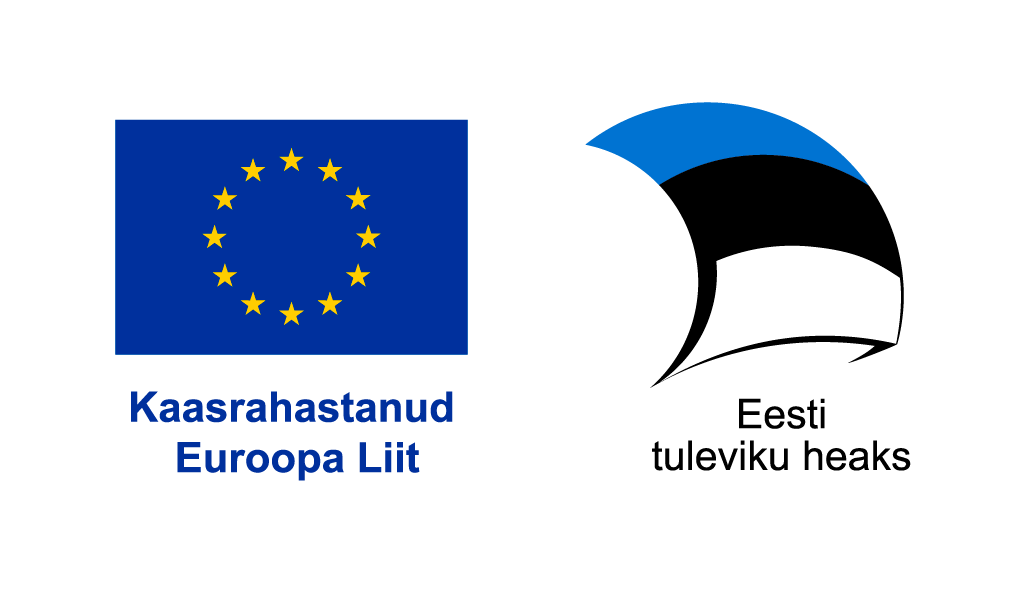 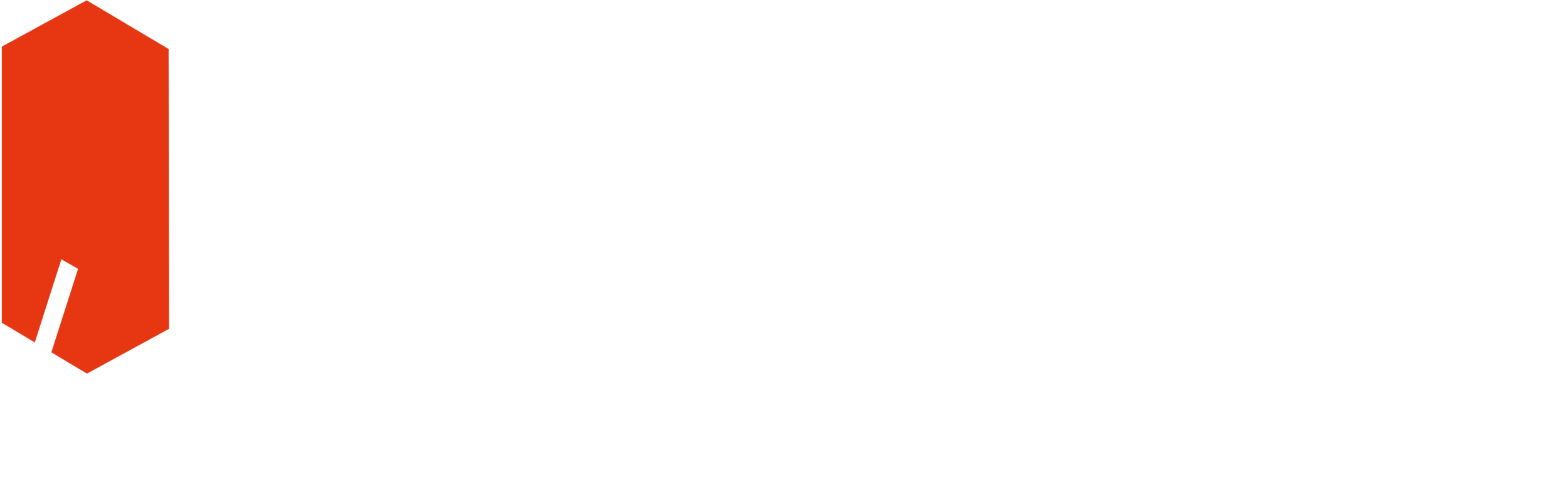 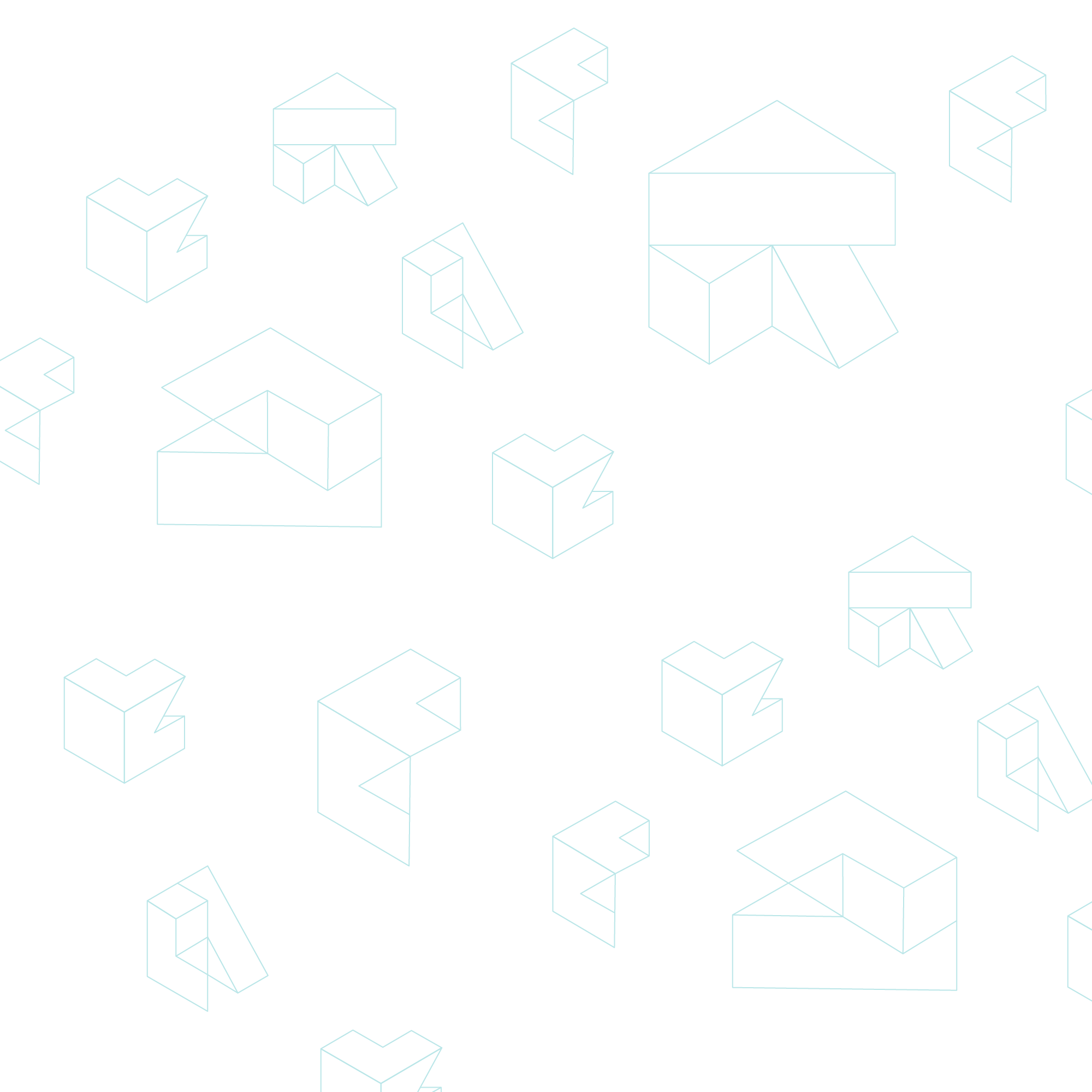 Josefin sans
Roboto
Roboto
Roboto
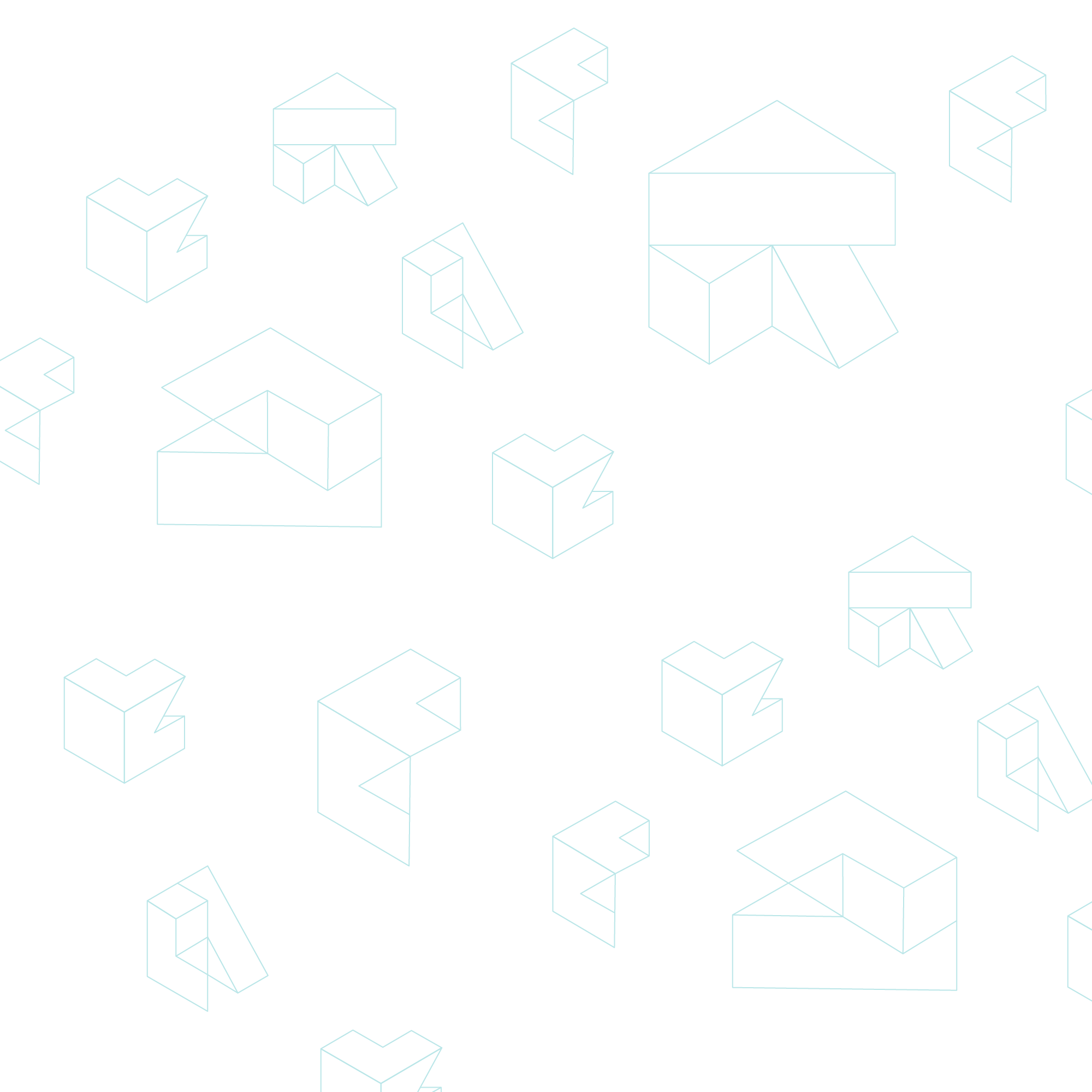 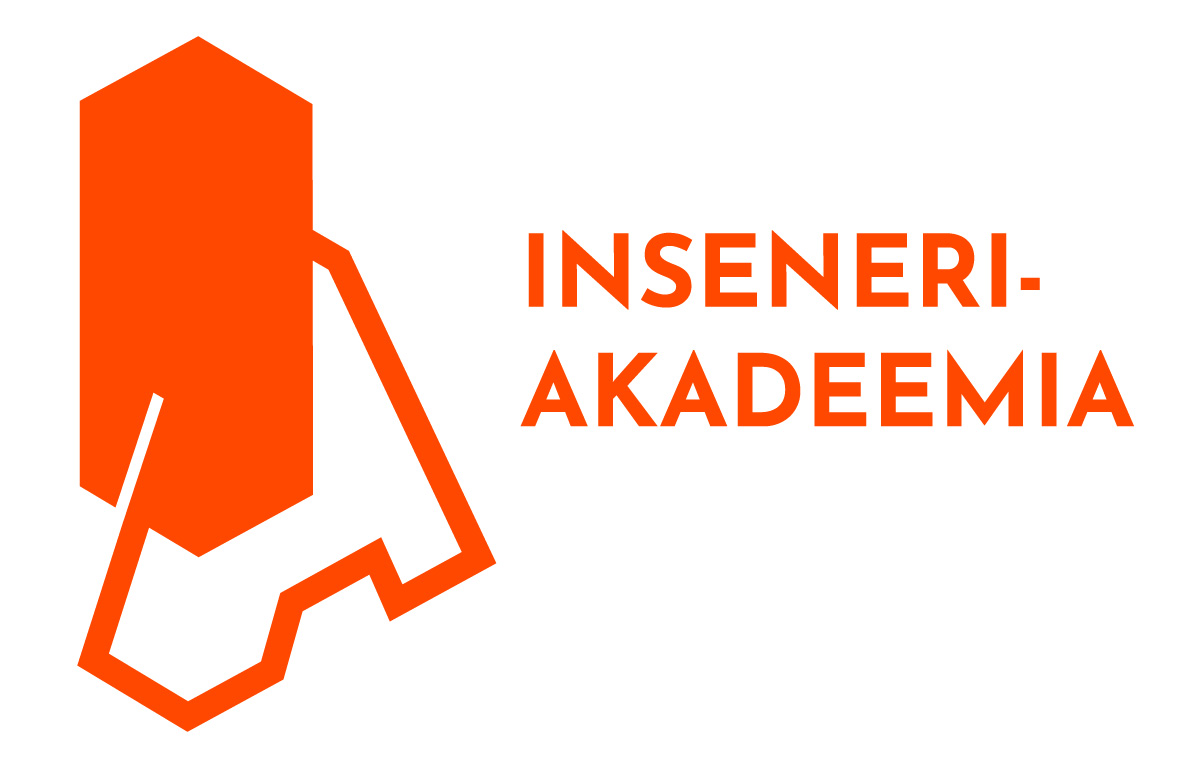 Subtitle
Jost (italic)
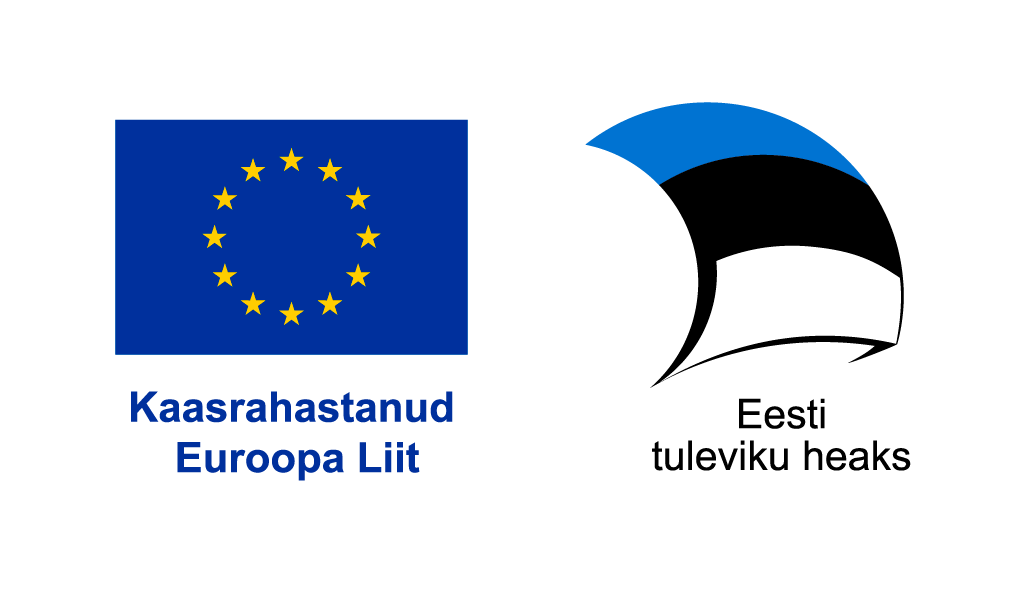 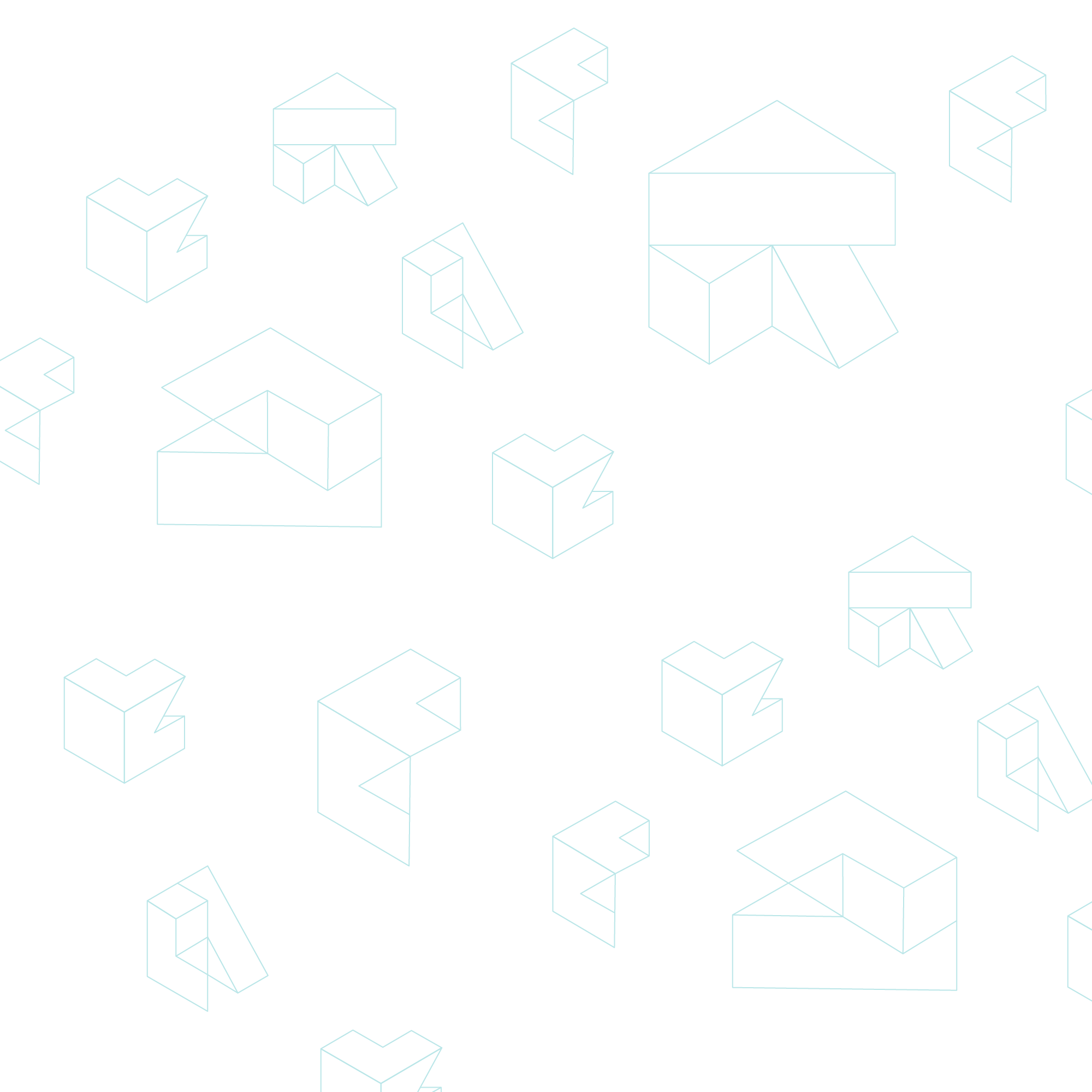 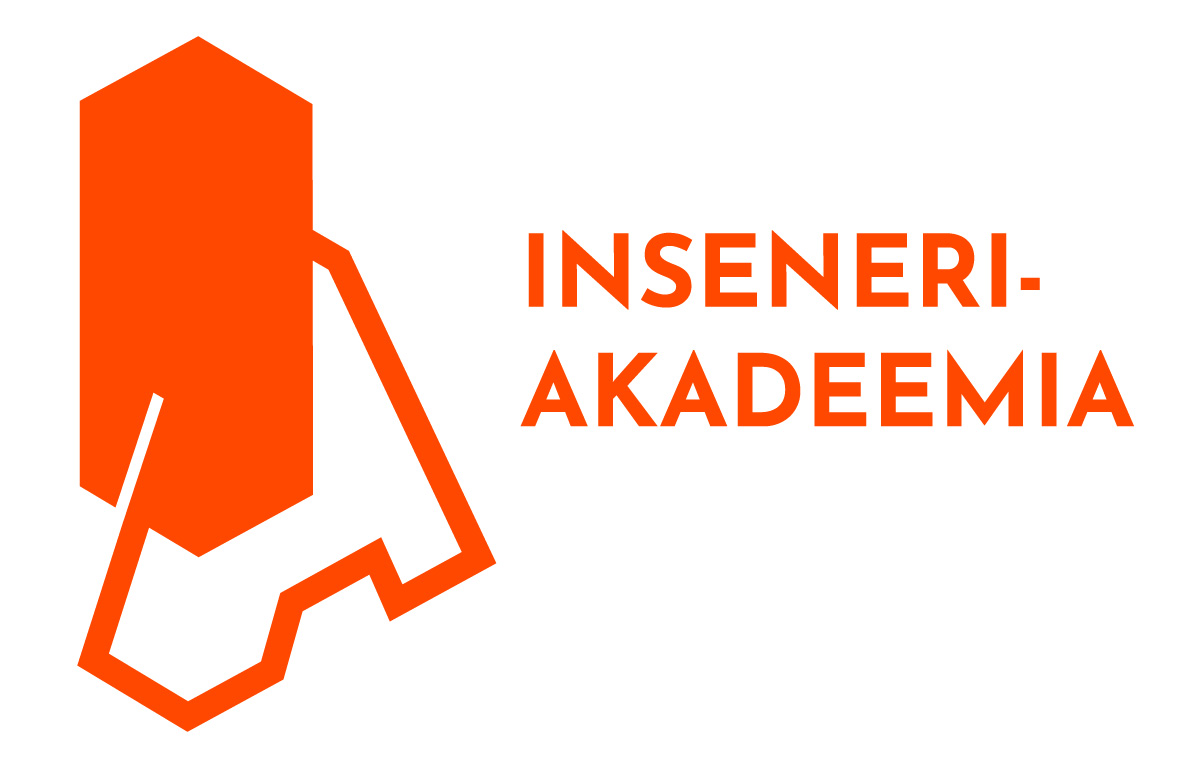 Josefin sans
Roboto
Roboto
Roboto
Roboto
Roboto
Roboto
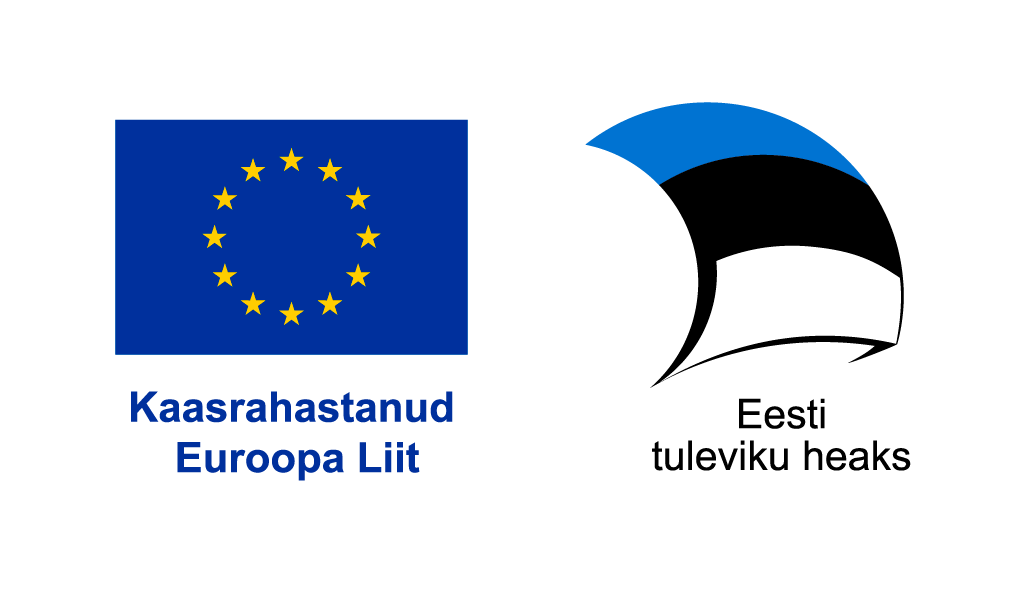